Internal Recon
Offensive Security
[Speaker Notes: https://docs.google.com/document/d/1ObQB6hmVvRPCgPTRZM5NMH034VDM-1N-EWPRz2770K4/edit?hl=en_US
https://docs.google.com/document/d/1U10isynOpQtrIK6ChuReu-K1WHTJm4fgG3joiuz43rw/edit?hl=en_US]
Once you get access, now what?
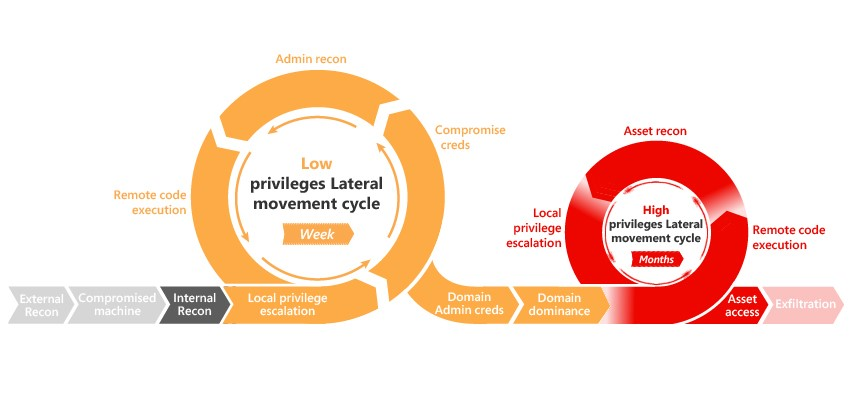 Offensive Security
2
https://www.swc.com/blog/security/disrupting-cyber-kill-chain-microsoft-solutions
Internal Recon
First steps on a machine
Shells
Two is one, one is none
Start passive
Do not drop software or persistence
Frustrating to get caught by defenders on the first box
Information gathered informs the next steps
Offensive Security
3
Goals
Find out about where you are
What context you are in
Type of system
Filesystem
Users
Network
Security

Figure out what you can do from the context you are in
Offensive Security
4
Host
OS
Release
Patches
System purpose
Users
/etc/passwd
net users
Are any of them logged in?
Which are admins?
What are they admin of? 
Security settings/group policy
AV/EDR/Sysmon
Offensive Security
5
Networking
IP address
Ipconfig/ifconfig
Network connections and services
Netstat
Arp
Firewall
Netsh
Ufw, iptables, firewallcmd
Offensive Security
6
Services
Typically have higher permissions
Windows Service users are usually local admins
Could always be running

Insecure service path
Config files
Offensive Security
7
Network (Passive)
Watching network traffic from the local machine

Wireshark
Doubt you’ll have this
Tcpdump
You might have this
Local tools
Netsh 
Iptables/python
Offensive Security
8
Network (Active)
Passive network recon should have provided a starting point
What does your network look like? 
Can you route to other internal networks?
DMZ -> Servers


Scanning the network
Nmap
Custom solution
Offensive Security
9
Active Directory
Are you on a domain?
Where are your domain controllers
Nltest /DCLIST:[domain]
Users/Groups
Trusts
Local/Domain/Enterprise/Server/Exchange Admin
Offensive Security
10
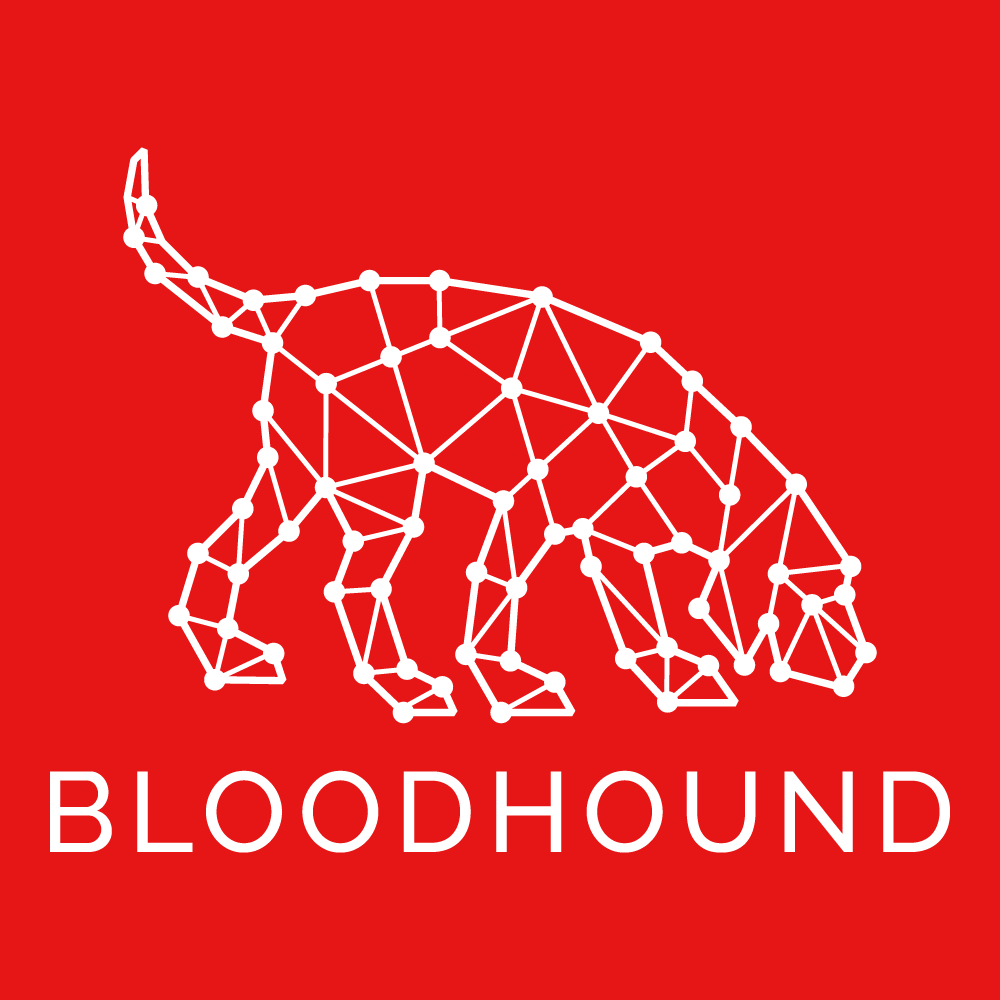 BloodhoundAD
https://github.com/BloodHoundAD/BloodHound
Uses graph theory to traverse AD relationships

Scenario
How does it do this?
Blasts the network with queries
Group, LocalAdmin, RDP, DCOM, GPOLocalGroup, Session, ObjectProps, ComputerOnly, LoggedOn, Trusts, ACL, Container, DcOnly
Offensive Security
11
Automated Approaches
Metasploit post modules
Linenum.sh
Les.sh
Nishang
Powersploit
Offensive Security
12
References
Mubix’s Online Documents
Linux/Unix/BSD - bit.ly/pqJxA5
Windows - bit.ly/1em7gvG
Offensive Security
13